Муниципальное дошкольное образовательное бюджетное учреждение 
детский сад комбинированного вида №125 г. Сочи
КОНСУЛЬТАЦИОННЫЙ  ЦЕНТР КАК ЭФФЕКТИВНЫЙ МЕХАНИЗМ ОКАЗАНИЯ СВОЕВРЕМЕННОЙ ПОМОЩИ РОДИТЕЛЯМ ДЕТЕЙ С ПРОБЛЕМАМИ В РАЗВИТИИ





презентацию подготовила:
 заведующий МДОБУ №125 г. Сочи 
Казанцева Светлана Федоровна
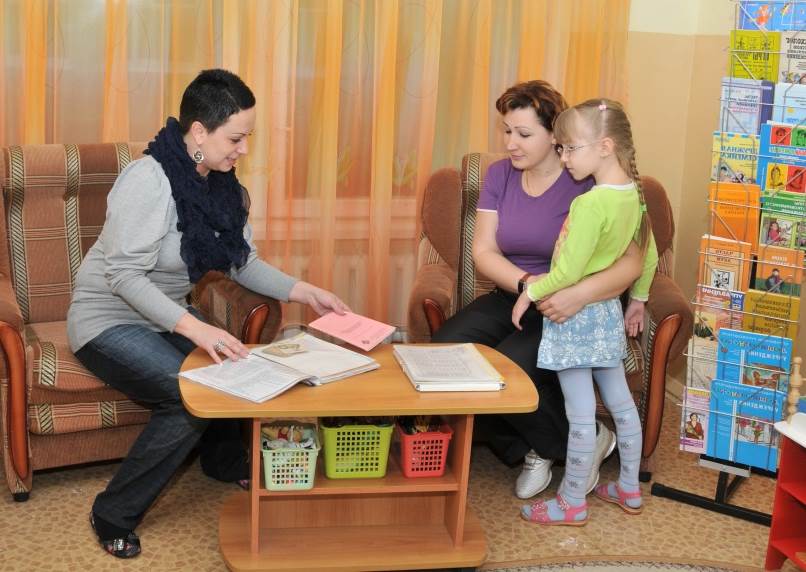 Актуальность :
Одной из наиболее актуальных проблем в развитии современного образования является проблема обеспечения равных стартовых возможностей для детей при поступлении в школу. 
Оказание всесторонней помощи родителям (законным представителям) детей раннего дошкольного возраста.
Реализация программы  психолого-педагогической, методической и консультативной помощи родителям детей имеющим проблемы в развитии.
Согласно пункту 3 статьи 64 ФЗ-273 "родители (законные представители) несовершеннолетних обучающихся, обеспечивающие получение детьми дошкольного образования в форме семейного образования, имеют право на получение методической, психолого-педагогической, диагностической и консультативной помощи (далее – помощь в семейном образовании) без взимания платы, в том числе в дошкольных образовательных организациях и общеобразовательных организациях, если в них созданы соответствующие консультационные центры".
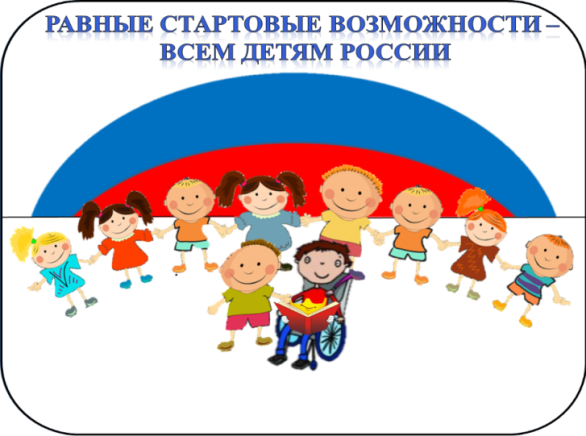 Цель:
Консультационный  центр создан в ДОУ для родителей (законных представителей и детей в возрасте от 1 года до 7 лет с целью обеспечения единства семейного и общественного воспитания, формирования родительской компетенции и оказание семье психолого-педагогической помощи, поддержки всестороннего развития личности ребенка и необходимой коррекции нарушений в развитии.
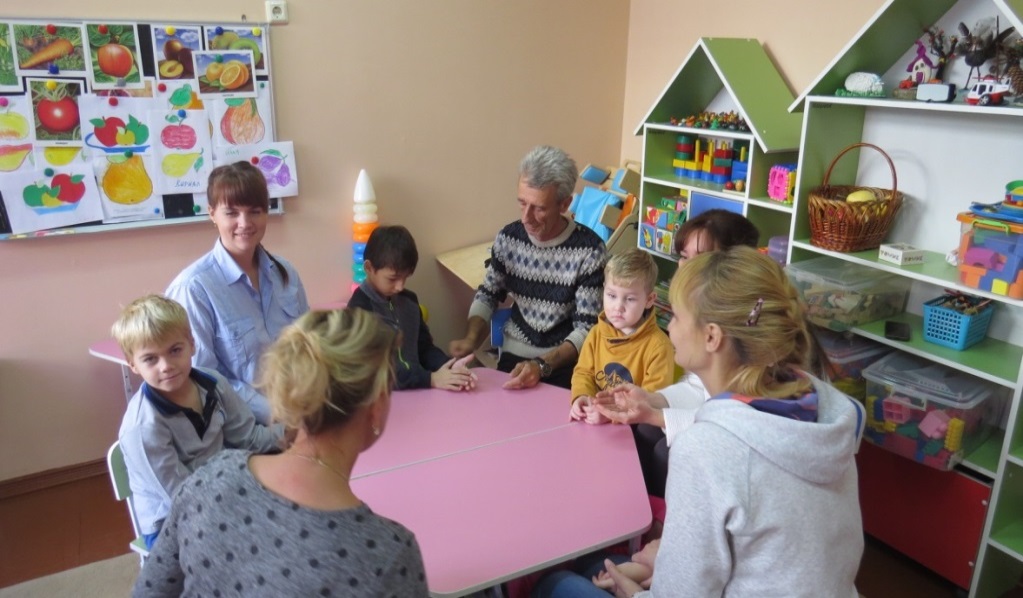 Задачи:
Оказание консультационной помощи родителям (законным представителем) в обеспечении условий для развития, воспитания и обучения ребенка от 1 года до 7 лет, не посещающего дошкольное образовательные учреждения.
 Всесторонняя помощь родителям (законным представителям) и детям, имеющим проблемы в развитии, обеспечение равных стартовых возможностей при поступлении в школу.
Комплексная профилактика различных отклонений в физическом, психическом и социальном развитии детей.
Развитие новых подходов к образованию лиц с особыми потребностями путем внедрения вариативных форм работы в ДОУ.
Обеспечение взаимодействия между дошкольными образовательными учреждениями, реализующим общеобразовательную программу дошкольного образования, и другими организациями социальной и медицинской поддержки детей и родителей (законных представителей).
Нормативная база консультативного центра
1. Положение о консультативном центре.
2. Приказ об открытии консультативного центра.
3. Приказ о зачислении детей и их родителей в консультационный центр.
4.Заявления родителей на разрешение посещать консультационный центр.
5. План проведения образовательной деятельности с детьми и родителями (законными представителями), который разрабатывается специалистами ДОУ на учебный год и утверждается его руководителем. В течение учебного года по требованию родителей (законных представителей) в документ могут вноситься изменения;
6. Годовой отчет о результативности работы;
7. Журнал учёта работы консультационного центра;
8. Журнал посещаемости консультаций, мастер-классов, тренингов;
9. График работы консультационного центра;
10. Договор между родителем (законным представителем) и заведующим ДОУ;
11. Банк данных детей, не охваченным дошкольным образованием.
Принципы работы консультационного центра:
Информация об особенностях ребенка и его семьи не разглашается никому из посторонних без согласия родителей. Вся документация хранится у руководителя консультационного центра в отдельном кабинете.
Конфиденциальность
Комплексный подход
Работа с воспитанниками и семьей осуществляется командой специалистов ДОУ различного профиля   при поддержке администрации и  с привлечением сетевых партнеров.
Информация предоставляемая ДОУ должна быть достоверной и иметь научную основу. Педагоги систематически проходят КПК по направлениям КРО.
Научность
Доступность
Вся информация для родителей предоставляется в доступной форме. По запросам готовится письменные или электронные консультации, подбирается книги из библиотеки детского сада.
Содержание работы консультационного центра
Взаимодействие
Образовательные учреждения (школы, ДОУ)
Краевая 
комиссия ПМПК
ПМПКонсилиум ДОУ
КОНСУЛЬТАЦИОННЫЙ  ЦЕНТР ДОУ
Социальные службы
Шефы, социальные партнеры
Органы здравоохранения
УОН города Сочи
Представители СМИ
Мониторинг посещаемости консультативного центра
СПАСИБО 
за внимание!